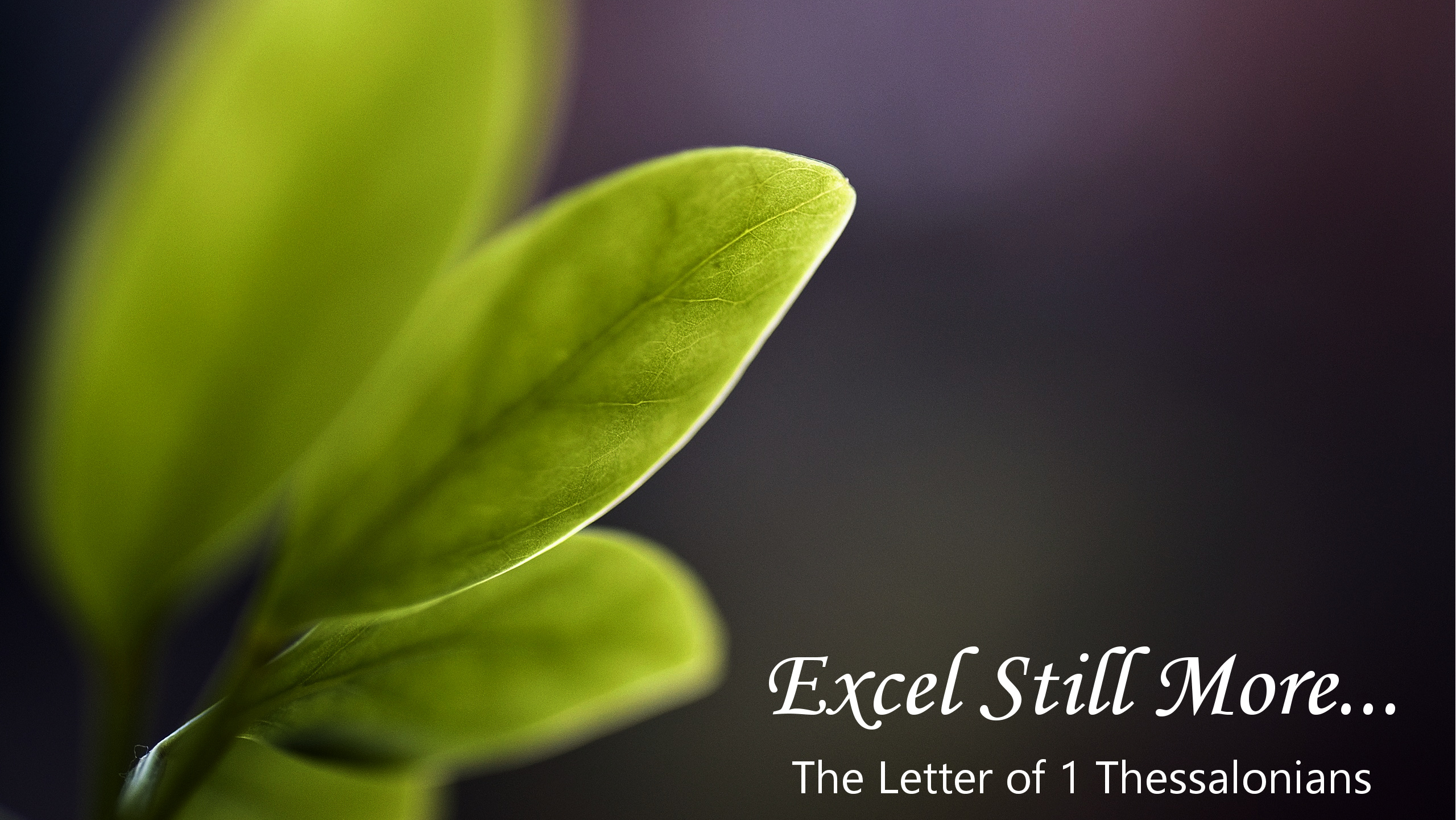 December 5, 2021
The Prayer for Sanctification
1 Thessalonians 5:23
1 Thessalonians 5:23-28
23 Now may the God of peace Himself sanctify you entirely; and may your spirit and soul and body be preserved complete, without blame at the coming of our Lord Jesus Christ. 24 Faithful is He who calls you, and He also will bring it to pass. 25 Brethren, pray for us. 26 Greet all the brethren with a holy kiss. 27 I adjure you by the Lord to have this letter read to all the brethren. 28 The grace of our Lord Jesus Christ be with you
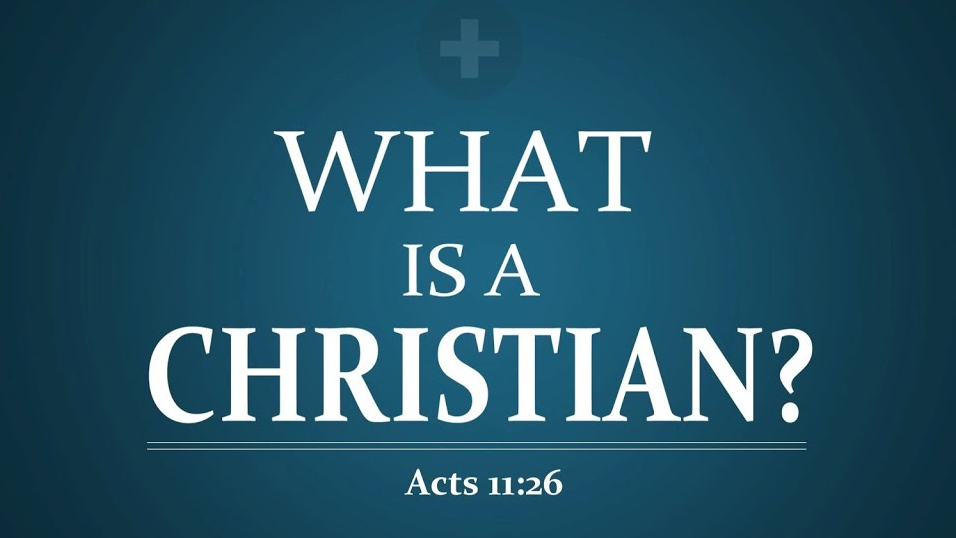 What is a Christian?
Titus 3:5
He [God] saved us, not on the basis of deeds which we have done in righteousness, but according to His mercy, by the washing of regeneration and renewing by the Holy Spirit…
1 John 2:4-6
4 The one who says, "I have come to know Him," and does not keep His commandments, is a liar, and the truth is not in him; 5 but whoever keeps His word, in him the love of God has truly been perfected. By this we know that we are in Him: 6 the one who says he abides in Him ought himself to walk in the same manner as He walked.
What is a Christian?
Being a Christian is not merely about what YOU do for God, but rather, as I hope to prove to you this morning, it is more about what GOD is doing in you.
Sanctification is the living out of the holiness and righteousness of Christ in one’s life in the power of the Spirit of God.
1 Thessalonians 3:6
But now that Timothy has come to us from you, and has brought us good news of your faith and love, and that you always think kindly of us, longing to see us just as we also long to see you…
Questions and outline
What does Paul mean when he says, “sanctify you entirely”?
Is humanity a dichotomy or a trichotomy; that is, are we made up of three parts, “spirit, soul, and body” or are we only two parts, spirit and body, or soul and body?
 
Outline for 1 Thessalonians 5:23-28
 
The Prayer for Sanctification (5:23)
The Promise for Sanctification (5:24)
The Practice of Sanctification (5:25-28)
The Prayer for Sanctification (5:23)
Now may the God of peace Himself sanctify you entirely; and may your spirit and soul and body be preserved complete, without blame at the coming of our Lord Jesus Christ.
The concern for sanctification
1 Thessalonians 4:3
1 Thessalonians 4:7
Simple Outline of 1 Thessalonians
God has saved you through the preaching of the gospel (chapters 1-3)
God is now sanctifying you entirely (chapters 4-5)
1 Thessalonians 3:11-13; 5:23
3:11 Now may our God and Father Himself and Jesus our Lord direct our way to you; 12 and may the Lord cause you to increase and abound in love for one another, and for all people, just as we also do for you; 13 so that He may establish your hearts without blame in holiness [i.e. sanctified] before our God and Father at the coming of our Lord Jesus with all His saints.
5:23 Now may the God of peace Himself sanctify you entirely; and may your spirit and soul and body be preserved complete, without blame at the coming of our Lord Jesus Christ.
The Prayer for Sanctification (5:23)
Now may the God of peace Himself sanctify you entirely; and may your spirit and soul and body be preserved complete, without blame at the coming of our Lord Jesus Christ.
The cause of sanctification
God Himself…

To be a Christian is to be sanctified, set apart by and for God, to live a life that is dependent upon and pleasing to Him in all things.
1 Thessalonians 5:15-22
15 See that no one repays another with evil for evil, but always seek after that which is good for one another and for all people. 16 Rejoice always; 17 pray without ceasing; 18 in everything give thanks; for this is God's will for you in Christ Jesus. 19 Do not quench the Spirit; 20 do not despise prophetic utterances. 21 But examine everything carefully; hold fast to that which is good; 22 abstain from every form of evil.
Philippians 2:12-13
12 So then, my beloved, just as you have always obeyed, not as in my presence only, but now much more in my absence, work out your salvation with fear and trembling;
13 for it is God who is at work in you, both to will and to work for His good pleasure.
Ezekiel 36:26-27
26 Moreover, I will give you a new heart and put a new spirit within you; and I will remove the heart of stone from your flesh and give you a heart of flesh. 27 I will put My Spirit within you and cause you to walk in My statutes, and you will be careful to observe My ordinances.
2 Thessalonians 2:13
But we should always give thanks to God for you, brethren beloved by the Lord, because God has chosen you from the beginning for salvation through sanctification by the Spirit and faith in the truth.
1 Thessalonians 3:13
13 so that He may establish your hearts without blame in holiness [i.e. sanctified] before our God and Father at the coming of our Lord Jesus with all His saints.
Sanctification
Positional Sanctification – 
(initial salvation) – set apart “in Christ” – i.e. justified 
2. Progressive/Practical Sanctification – 
(present Christian living) – set apart for Christ; becoming increasingly like Jesus in attitude and action.
3. Final/Full/Future Sanctification
(glorification) – set apart finally and fully in the image of Christ at His coming.
Theological Questions
What does Paul mean when he says, “sanctify you entirely”?
Does this suggest the possibility of “sinless perfection” in this life?

The Bible does not teach this (Romans 7; Psalm 119)
Experience informs us as we all know we are far from perfect
Romans 7:18-25
18 For I know that nothing good dwells in me, that is, in my flesh; for the willing is present in me, but the doing of the good is not. 19 For the good that I want, I do not do, but I practice the very evil that I do not want. 20 But if I am doing the very thing I do not want, I am no longer the one doing it, but sin which dwells in me. 21 I find then the principle that evil is present in me, the one who wants to do good. 22 For I joyfully concur with the law of God in the inner man, 23 but I see a different law in the members of my body, waging war against the law of my mind and making me a prisoner of the law of sin which is in my members. 24 Wretched man that I am! Who will set me free from the body of this death? 25 Thanks be to God through Jesus Christ our Lord! So then, on the one hand I myself with my mind am serving the law of God, but on the other, with my flesh the law of sin.
Psalm 119:133, 176
133 Establish my footsteps in Your word, And do not let any iniquity have dominion over me.
176 I have gone astray like a lost sheep; seek Your servant, For I do not forget Your commandments.
The Prayer for Sanctification (5:23)
Now may the God of peace Himself sanctify you entirely; and may your spirit and soul and body be preserved complete, without blame at the coming of our Lord Jesus Christ.
The completion of sanctification
a plea to bring believers to the ultimate goal of sanctification, which is glorification, the full realization of being in Christ.
Psalm 23:1-3
1 The Lord is my shepherd, I shall not want. 2 He makes me lie down in green pastures; He leads me beside quiet waters. 3 He restores my soul; He guides me in the paths of righteousness For His name's sake.
Psalm 121:5-8
5 Yahweh is your keeper; Yahweh is your shade on your right hand. 6 The sun will not smite you by day, Nor the moon by night. 7 Yahweh will protect you from all evil; He will keep your soul. 8 Yahweh will guard your going out and your coming in From this time forth and forever.
Romans 8:29-30
29 For those whom He [God] foreknew, He also predestined to become conformed to the image of His Son, so that He would be the firstborn among many brethren; 30 and these whom He predestined, He also called; and these whom He called, He also justified; and these whom He justified, He also glorified.
“Grace and Peace” In all of Paul’s Letters
(Romans 1:7; 1 Corinthians 1:3; 2 Corinthians 1:2; Galatians 1:3; Ephesians 1:2; Colossians 1:2; Philippians 1:2; 1 Thessalonians 1:1; 2 Thessalonians 1:2; 1 Timothy 1:2; 2 Timothy 1:2; Titus 1:4; Philemon 3)
1 Thessalonians 1:1
Grace to you and peace. 
 
2 Thessalonians 1:2
Grace to you and peace from God the Father and the Lord Jesus Christ.
For Paul, “grace and peace” = salvation
Romans 5:1-2
1 Therefore, having been justified by faith, we have peace with God through our Lord Jesus Christ, 2 through whom also we have obtained our introduction by faith into this grace in which we stand; and we exult in hope of the glory of God.
Theological Questions
Is humanity a dichotomy or a trichotomy; that is, are we made up of three parts, “spirit, soul, and body” or are we only two parts, spirit and body, or soul and body?

Scripture reveals humanity is a dichotomy, made up of two parts; body and spirit/soul or material and immaterial. (See Matthew 10:28; Romans 8:10).
Other stated aspects of our humanity (i.e. mind, heart, strength, etc. are simply further expressions the immaterial part of human nature.
What is a Christian?
A Christians is one who is sanctified, set apart by and for God to live a life that is dependent upon and pleasing to Him in all things.
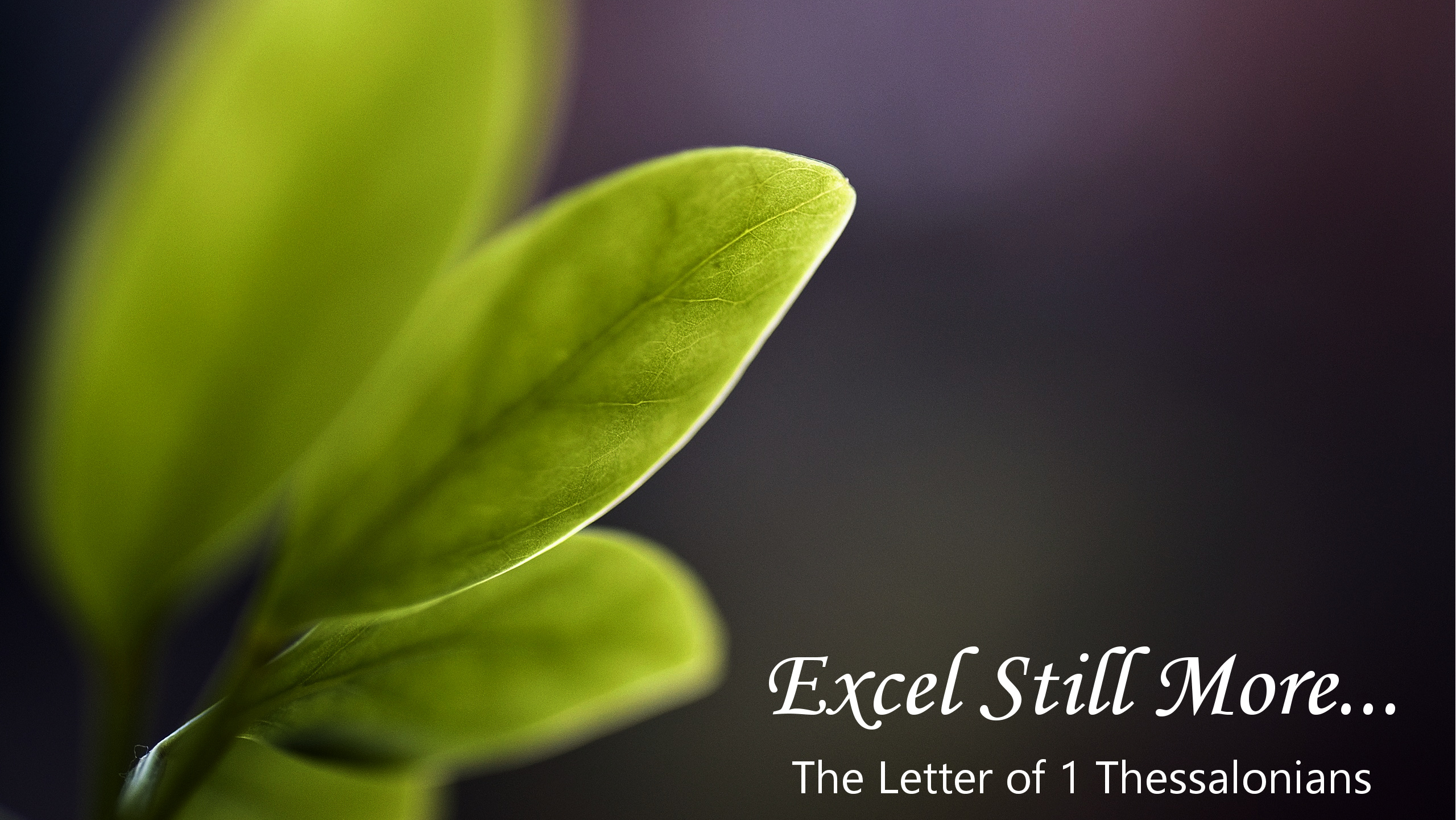 December 5, 2021
The Prayer for Sanctification
1 Thessalonians 5:23